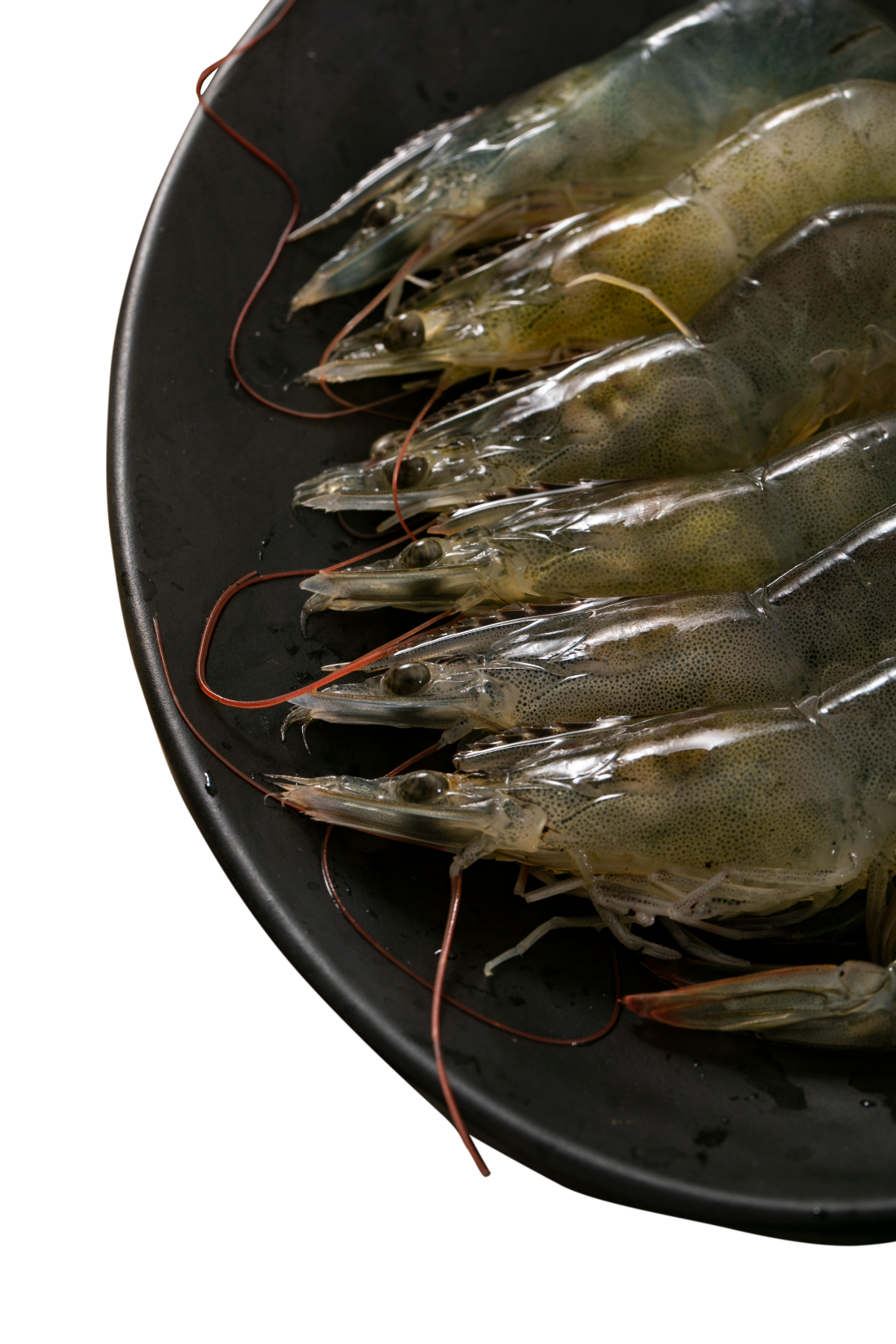 《小虾》
语文精品课件 三年级下册
授课老师：某某 | 授课时间：20XX.XX
某某小学
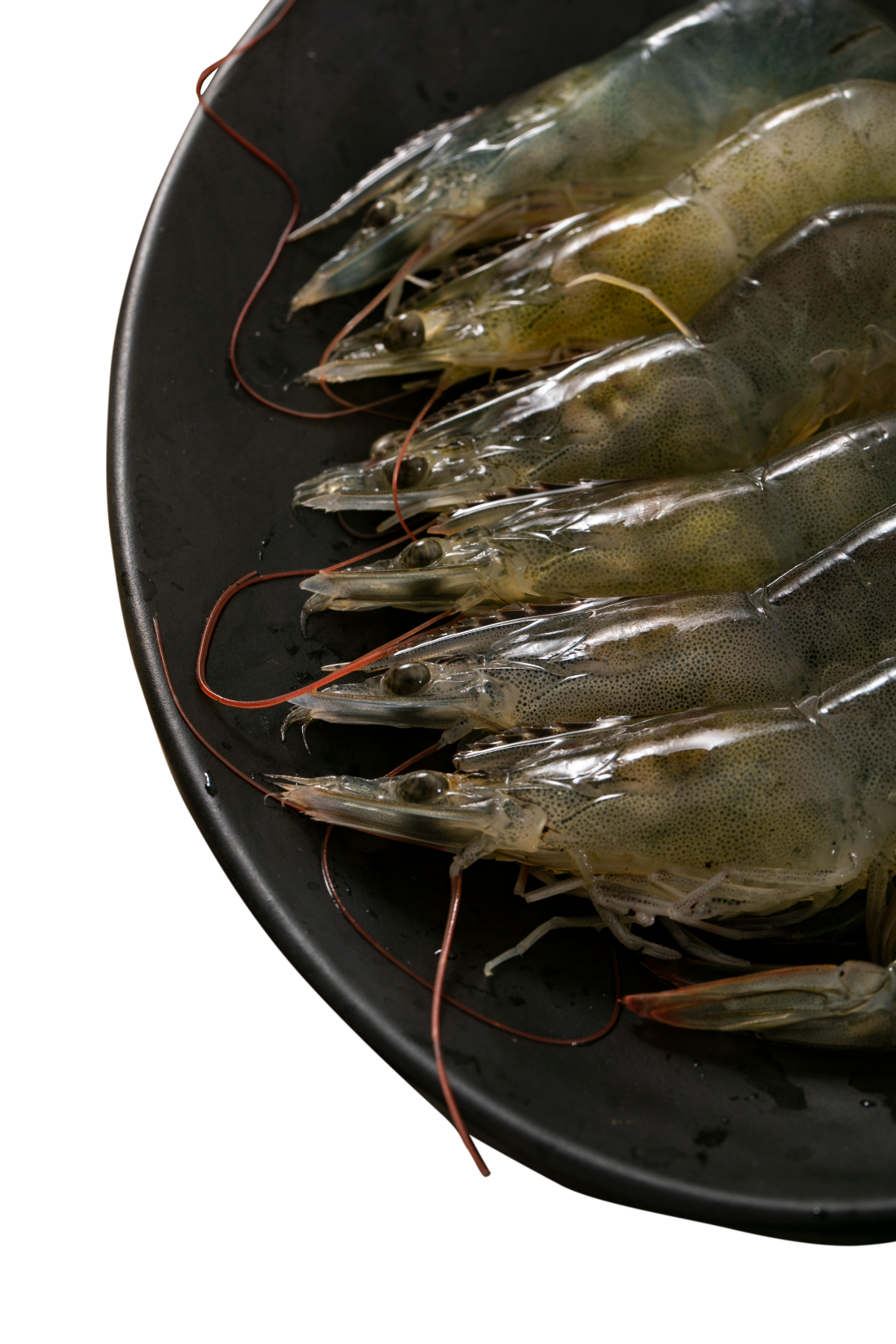 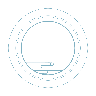 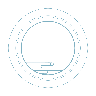 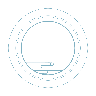 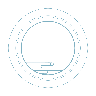 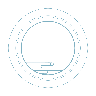 字词揭秘
课文讲解
课堂小结
课堂练习
课前导读
壹
贰
叁
肆
伍
课前导读
谜    语
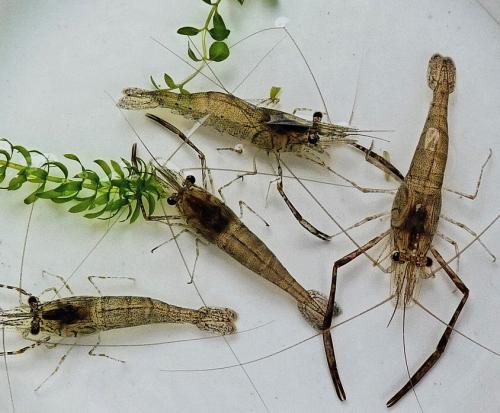 有个老公公，
胡子蓬蓬松，
洗个热水澡，
浑身红彤彤。
谜  底（       ）
虾
课前导读
虾：是一种生活在水中的节肢  
 动物，属节肢动物甲壳类，种
  类很多，包括南极红虾、青虾、
 河虾、草虾、对虾、明虾、龙虾等。
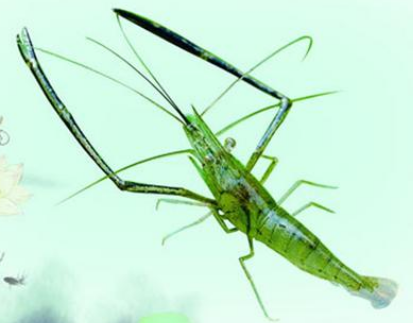 课前导读
听 读 课 文
思考：课文是从哪几方面描写小虾的？
课前导读
自读课文：
（1）不认识的字可以看拼音，或者请教老师和同学。
（2）读准每一个字的字音，圈出生字词；
（3）读通每个句子，读不通顺的多读几遍；
（4）给每个自然段写上序号。
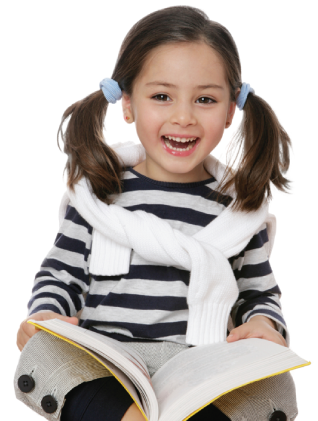 字词揭秘
我会认
gāng
xì
bó
xiān
mò
水缸     空隙     掀开    末端    搏斗
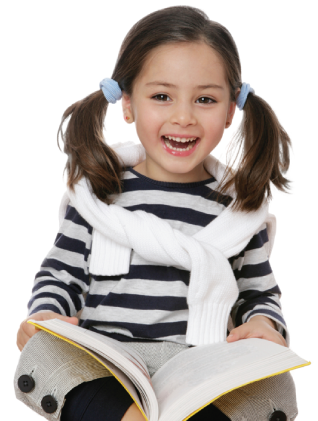 jiào
fù  qiái
fù
一副钳子    比较    腹部
字词揭秘
把词语和意思用线连起来。
空隙                                       浑身、全身。
通体                                       追赶。
追逐                                       徒手或用刀、枪等激烈地打斗。
搏斗                                      中间空着的地方。
整体感知
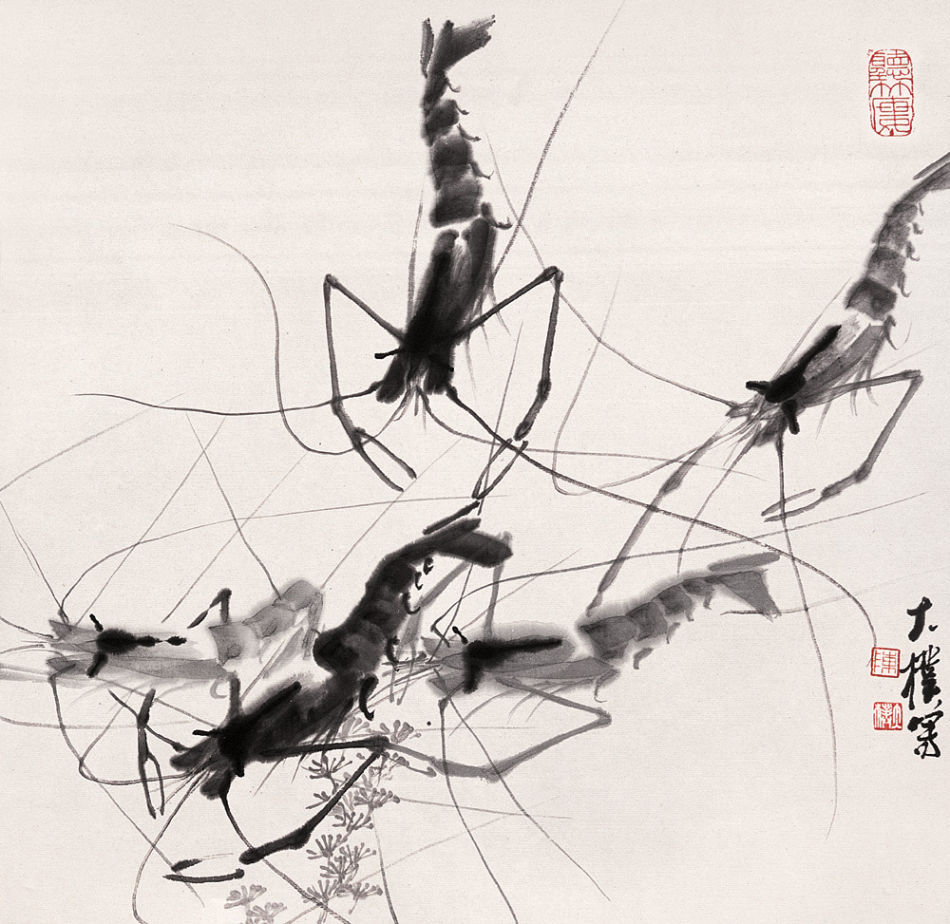 再读课文，想一想：
课文时从哪几方面写小虾的？
课文讲解
朗读课文第一自然段
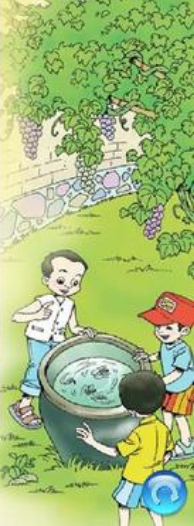 院子里的葡萄架下，一口缸闲着，积了大半缸雨水。从葡萄架的空隙里漏下的阳光，撒落在水面上，像许多大大小小的圆镜。我想，这缸不正好用来养小鱼小虾吗？
养虾的环境很优美。
反问句，表现了“我”的突发奇想。
课文讲解
指名读课文第二自然段，说说这段写了什么？
我和邻居阿成哥跑到村边小溪里，在竹荫下静水处，轻轻掀开小石块，或者把手伸到大石块下，捉到了一些小虾，带回家养在缸里。这些小虾，有的通体透明，像玻璃似的，这是才长大的；有的稍带点灰黑色，甚至背上、尾巴上还积着泥，长着青苔，这是老的，大家叫它千年虾。
我和阿成哥捉小虾带回家养。
课文讲解
读句子，画出描写动作的词语，说说你的感受？
我和邻居阿成哥跑到村边小溪里，在竹荫下静水处，轻轻掀开小石块，或者把手伸到大石块下，捉到了一些小虾，带回家养在缸里。
这些表示动作的词语展示了捉虾的全过程，让人身临其境。
课文讲解
这些小虾，有的通体透明，像玻璃似的，这是才长大的；有的稍带点灰黑色，甚至背上、尾巴上还积着泥，长着青苔，这是老的，大家叫它千年虾。
有的……有的……句式有什么好处？
“有的……有的……”的句式写触了小虾的不同颜色，并以此来辨别老、小，突出了作者对小虾的喜爱。
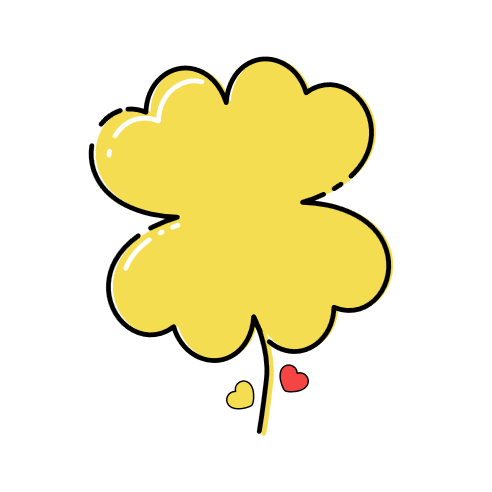 课文主旨
课堂小结
本文通过“我”捉小虾、观察小虾打架、照顾小虾的情景。交代了小虾的一些生活习性，抒发了“我”对小虾的喜爱之情。
课堂练习
1.  加点字的字形和读音全部正确的一项是(       )。 
       A．水缸      追逐        掀开(xīn) 
       B．周末       钳子       腹部(fù) 
       C．空隙        博斗       比较 (jiào)
B
课堂练习
2.  给词语中的蓝色的字选择正确的意思。(填序号) 
    副：①居第二位的，辅助的；    ②附带的或次要的；
           ③相称，符合；                 ④量词。 
    副手(     )   名不副实(     )     副食(     )     一副手套(    )
③
④
①
②
课堂练习
3.  选词填空。
                   安静          平静           幽静
   1）它们会立即向别的(           )的角落蹦去。
   2）在(            )的山谷里盛开着蝴蝶兰。
   3）孩子的呼吸均匀而（          ）。
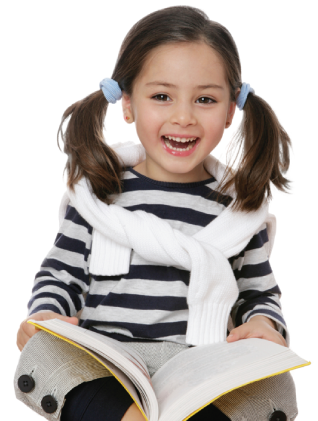 安静
幽静
平静
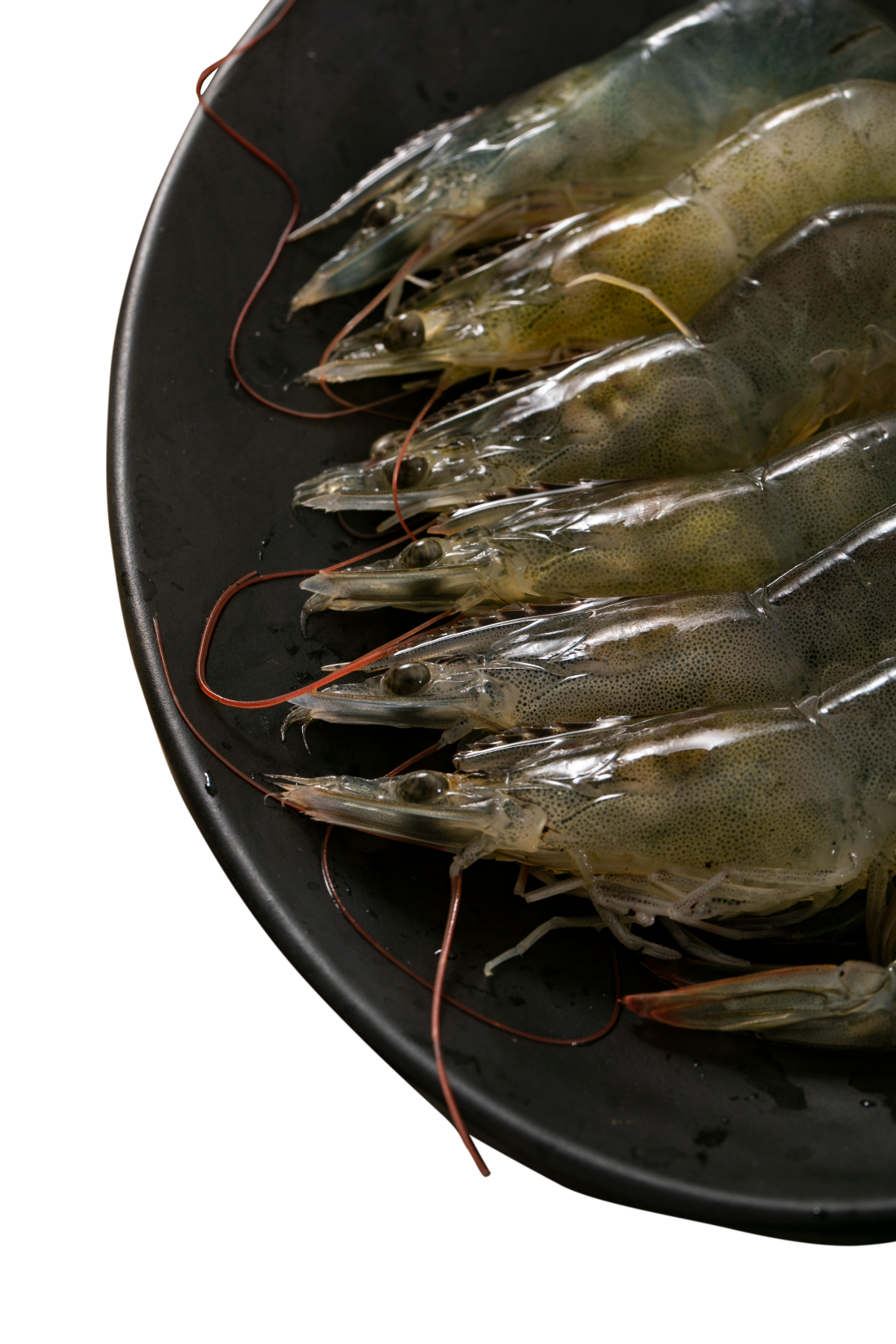 感谢聆听
语文精品课件 三年级下册
授课老师：某某 | 授课时间：20XX.XX
某某小学